ХОРОВОД ДРУЖБЫ
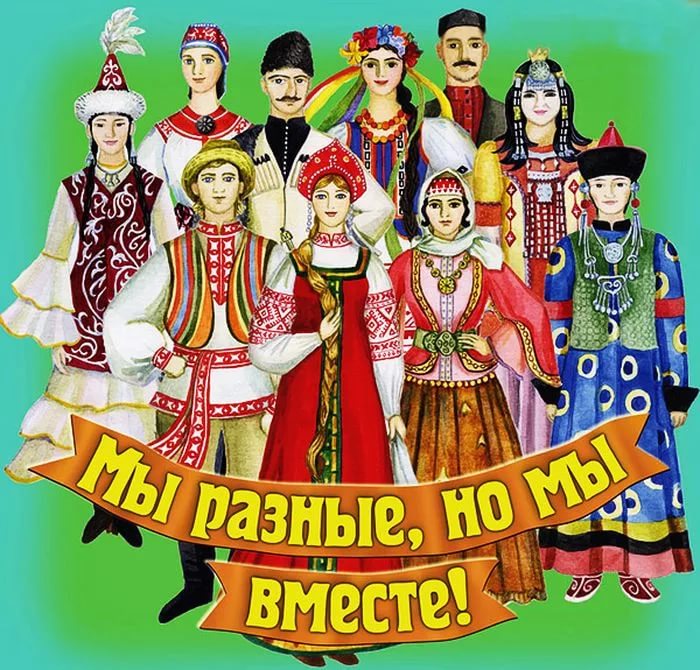 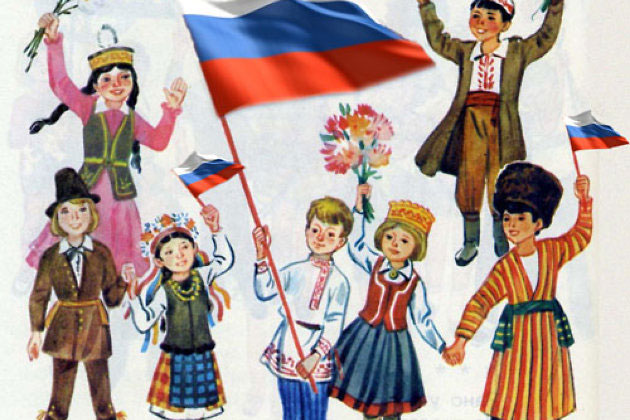 «Над Россией моей!»
КАЗАКИ
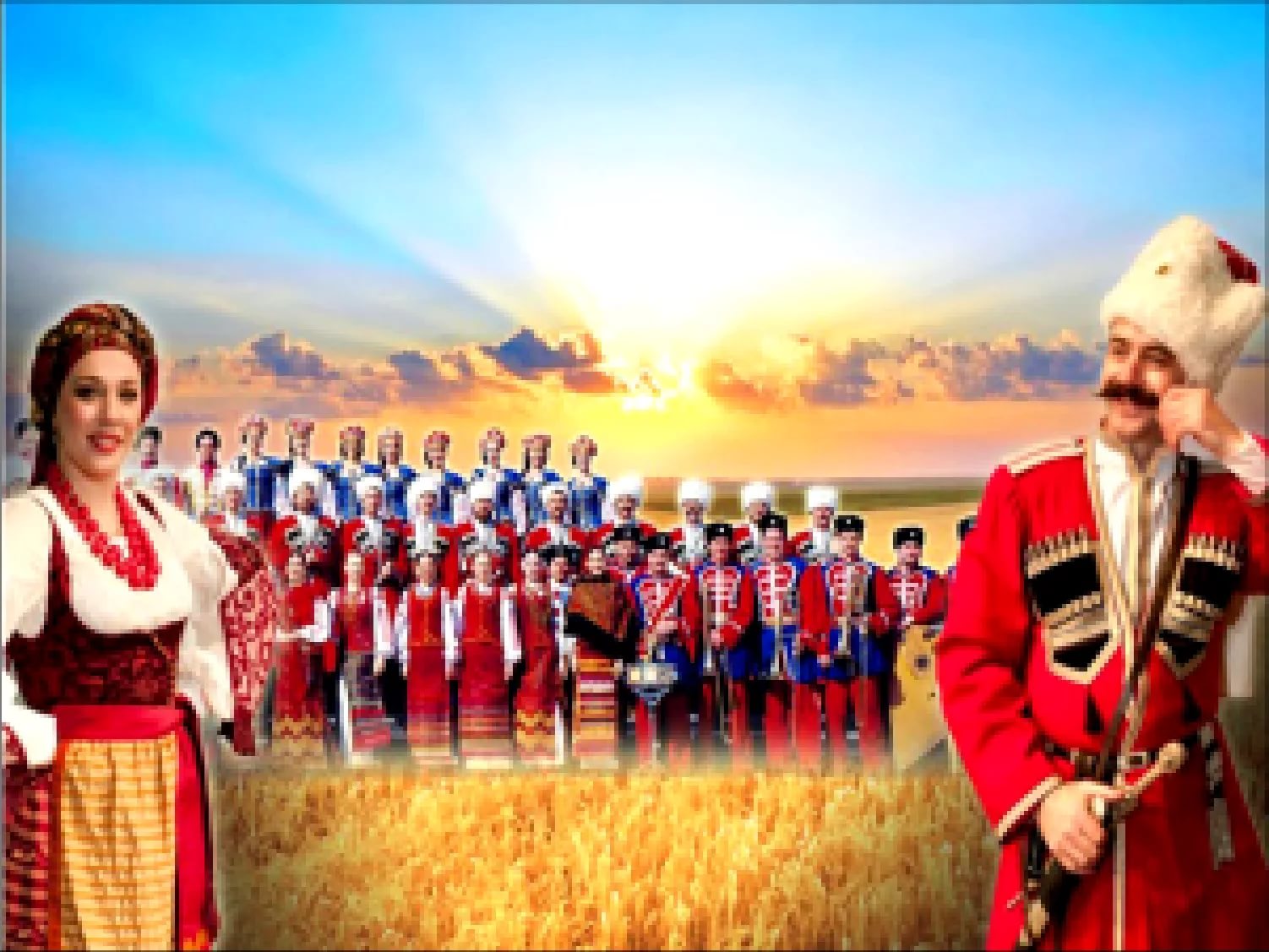 1. Обучающие
		2. Развивающие
		3. Воспитательные
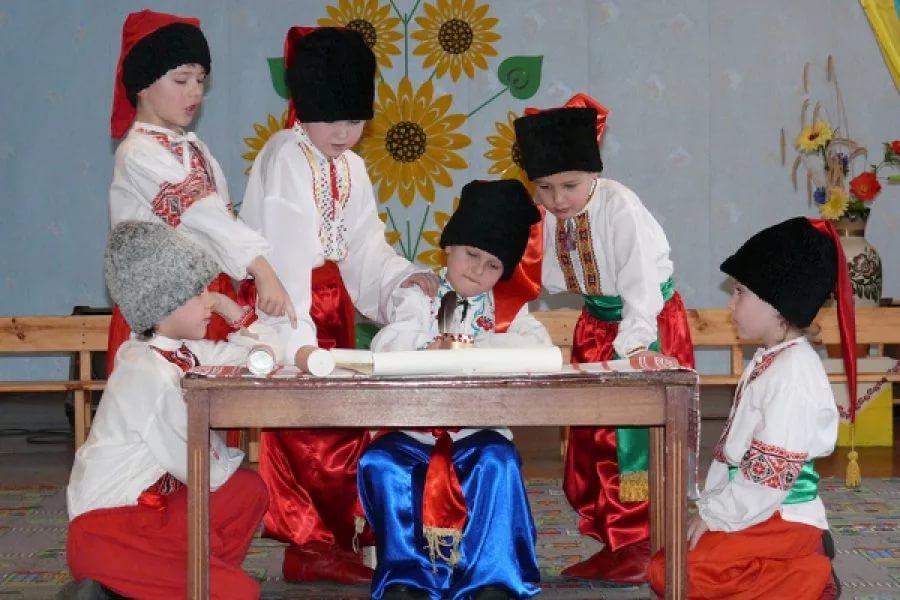 которые помогут решить 	поставленные задачи
Повторение с детьми:
физкультминутки «Поезд», «Белки»;
логоритмические упражнения
музыкальная разминка «Паровоз».
Оборудование:
слайды с 	изображением 	леса,
аудиозапись 	с шумом 	леса;
музыкальное 	сопровождение«Поезд»;
детская 	песня «Барбарики»;
Украинцы
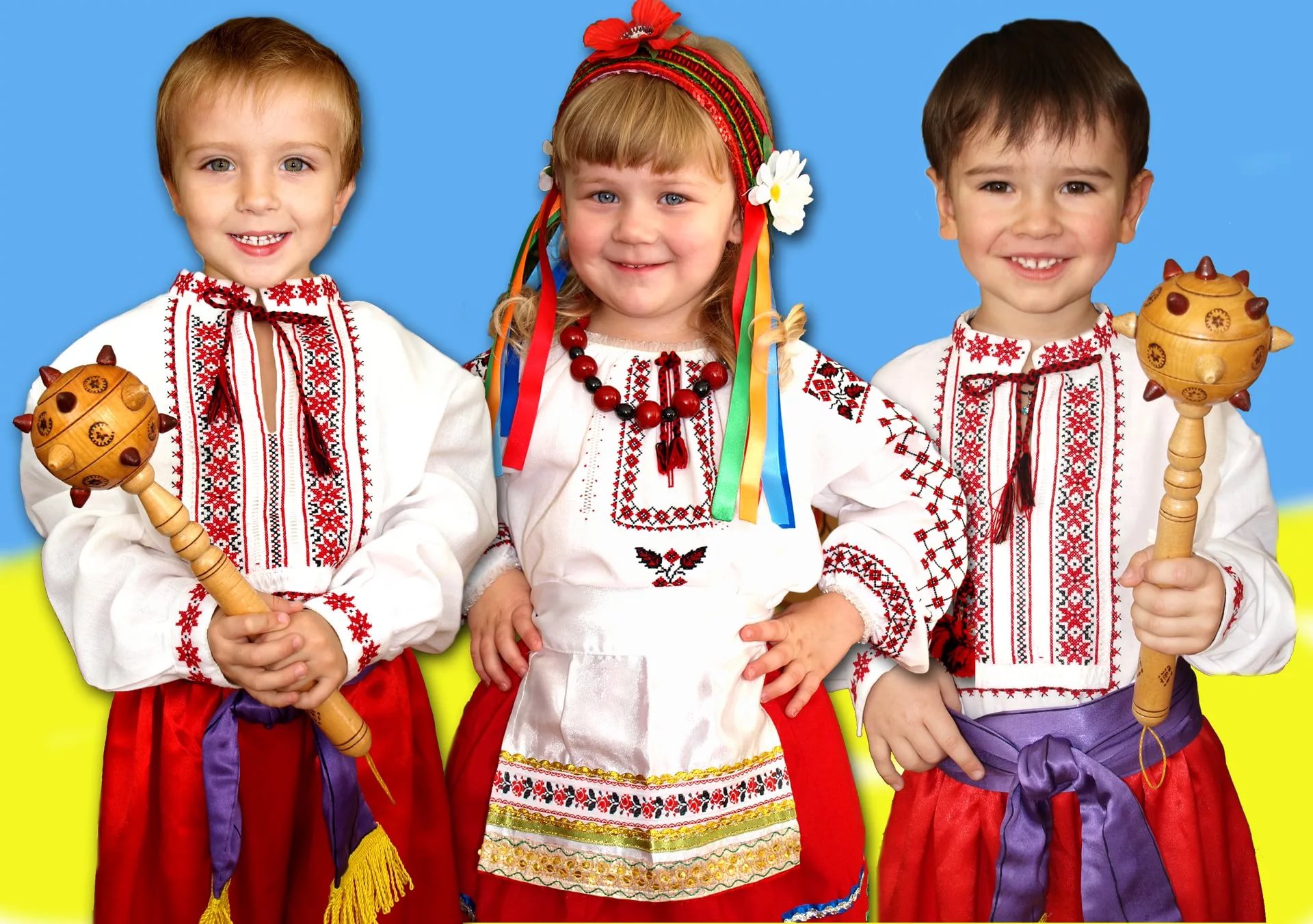 в)  перспективный план образовательной работы 	в группе, тема недели: « Лес в жизни человека и 	животных».;
		«Кто в лесу живет?»: создание силуэтных 	образов животных, вырезанных из бумаги, 	размещение их на созданной ранее композиции 	«Лес, точно терем расписной…»;
		г) время года, в период которого проводится 	занятие - поздняя осень-	конец ноября, 	приближение праздника   «Новый год».
ЦЫГАНЕ
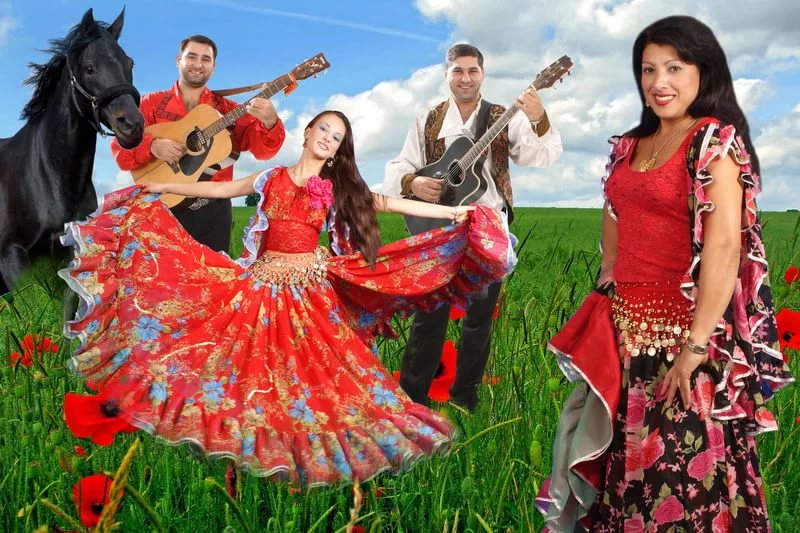 звукозапись «Звуки природы»;
видеотрансляция фрагмента из 	балета «Щелкунчик» 	П.И. 	Чайковского 	«Вальс снежных хлопьев».
	Демонстрационный материал: 
дерево из бумаги, на ветках закреплены белки;
шишки , вырезанные из бумаги (по количеству белок);
РУССКИЕ-СЛАВЯНЕ
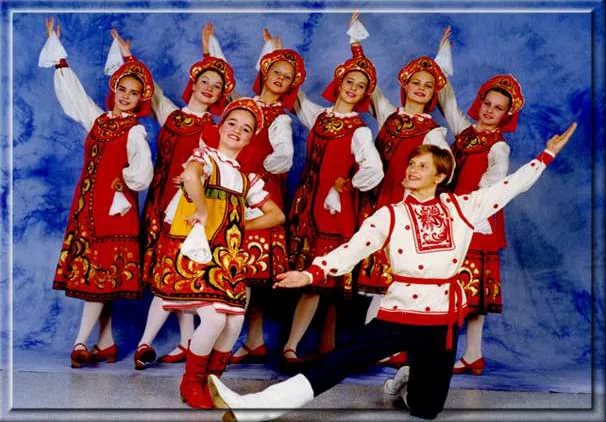 слайды «Белки зимой и летом», «Птицы синица и снегирь».
	Раздаточный материал:
картинка с изображением поезда без колес(на каждого ребенка);
конверт с набором геометрических фигур разных цветов (круг, квадрат, треугольник, овал, прямоугольник, полукруг);
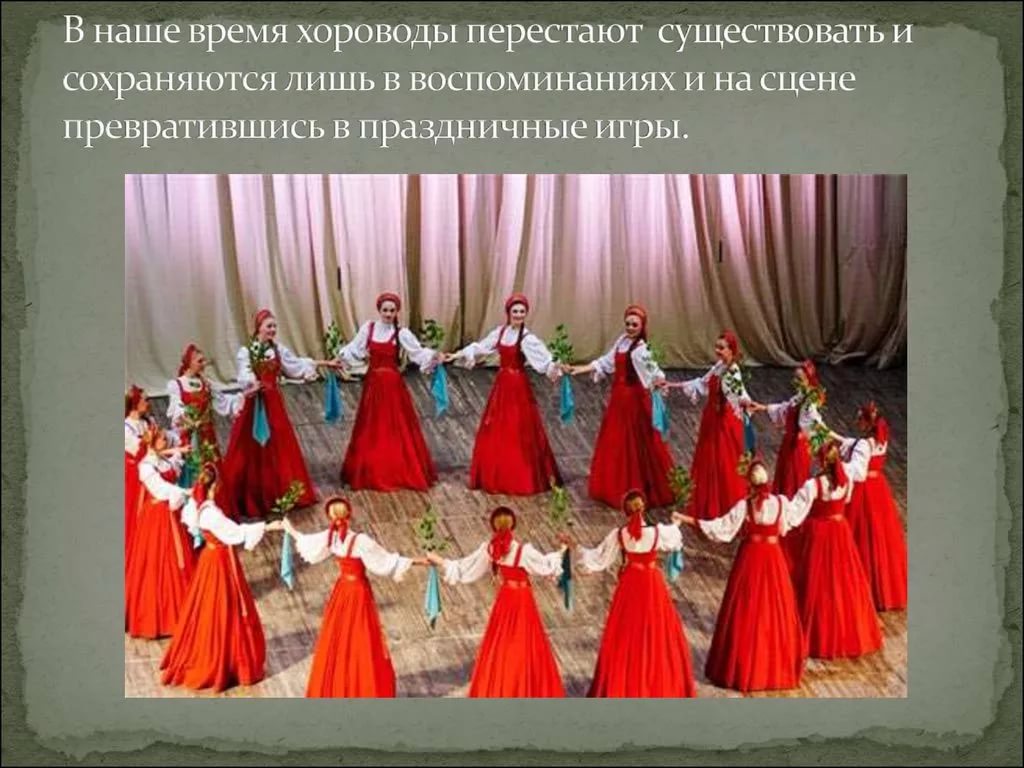 4.  	потребу проведения 	выбранных игр, упражнений, 	заданий 	и 	достижения задач
картинка с изображением «штанишек бельчат», набор геометрических фигур-заплаток;
птицы(синицы и снегири);
карточки с цифрами от 1 до 9, шаблоны геометрических фигур для создания елок и снеговиков (в конвертах).
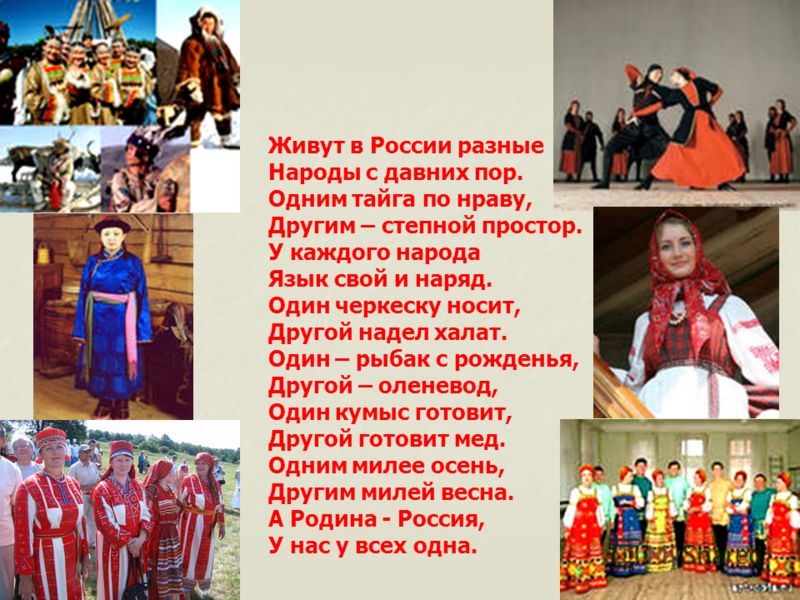 Тема: «Путешествие в зимний лес»
		Приоритетная образовательная 	область: 	«Познавательное развитие»
		Интеграция с другими 	образовательными 	областями:
 		«Познание» (Формирование целостной 	картины мира (ФЦКМ), Сенсорное 	развитие), 	«Коммуникация»,
		 «Физическое развитие»,
	 	«Художественно – 	эстетическое развитие», 	«Развитие речи».
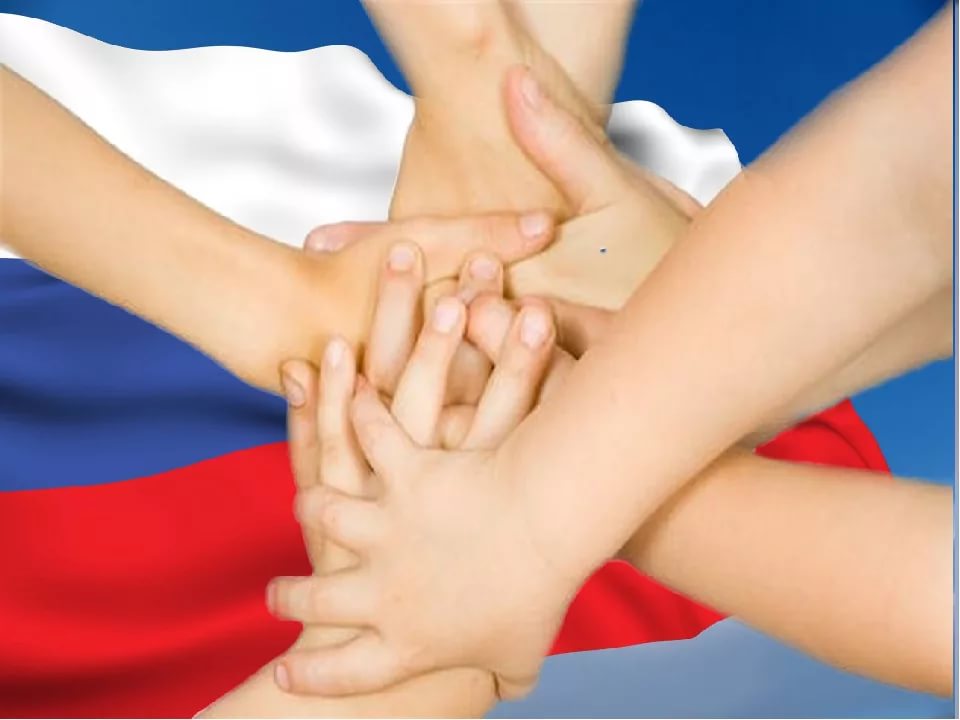